✄
Geologic Map of Kentucky
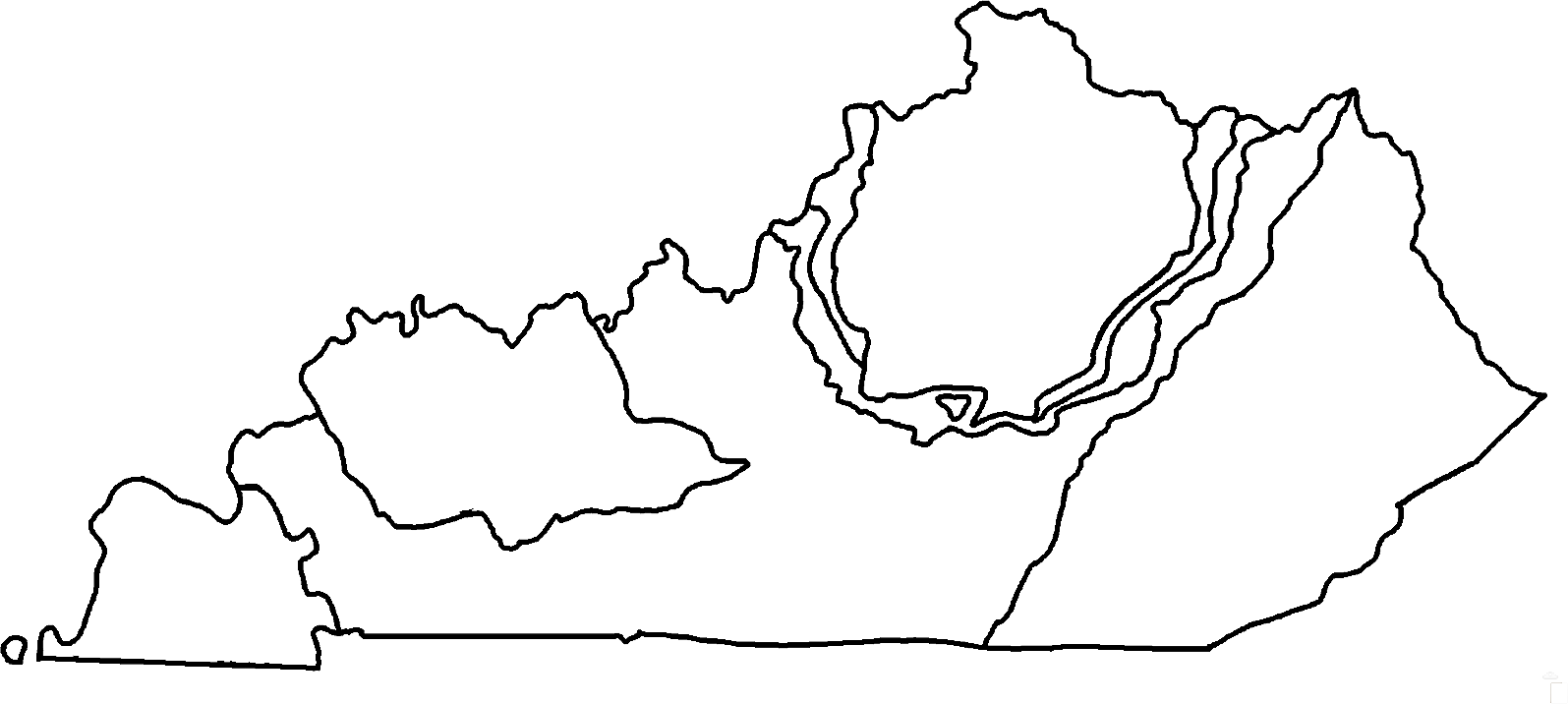 modified from https://www.uky.edu/KGS/geoky/index.htm
✄
Geologic Map of Kentucky - Legend
Other notes
Outcropping units
Major city
Tertiary / Cretaceous
Quaternary units (e.g., near rivers)
are not shown
Pennsylvanian
These units are buried and do not outcrop:
Mississippian
Cambrian
Devonian
Precambrian
Silurian
Ordovician
modified from https://www.uky.edu/KGS/geoky/index.htm
✄
⠠⠛⠑⠕⠇⠕⠛⠊⠉⠀⠠⠍⠁⠏⠀⠷⠀⠠⠅⠢⠞⠥⠉⠅⠽
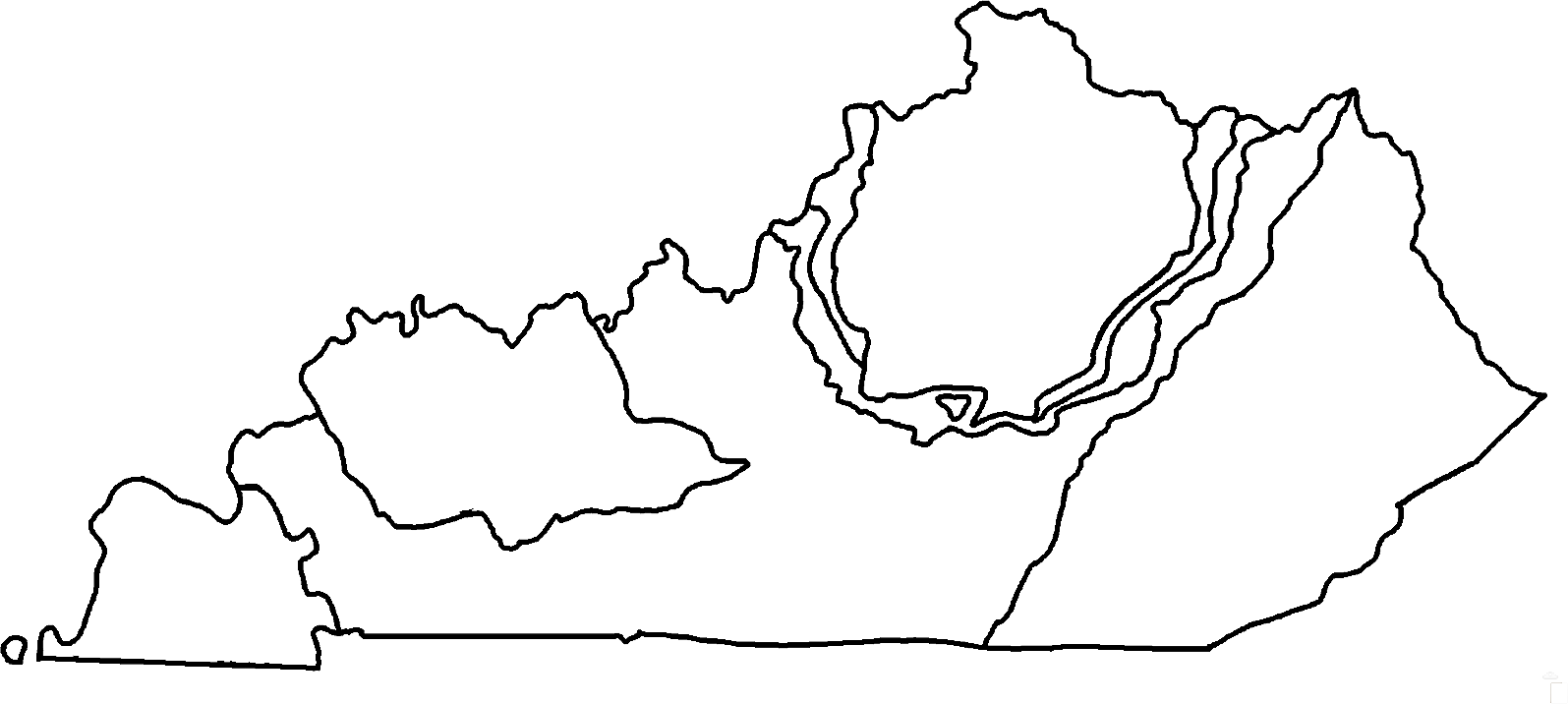 ✄
⠠⠛⠑⠕⠇⠕⠛⠊⠉⠀⠠⠍⠁⠏⠀⠷⠀⠠⠅⠢⠞⠥⠉⠅⠽⠀⠤⠀⠠⠇⠑⠛5⠙
⠠⠳⠞⠉⠗⠕⠏⠏⠬⠀⠥⠝⠊⠞⠎
⠠⠕⠮⠗⠀⠝⠕⠞⠑⠎
⠠⠞⠻⠞⠊⠜⠽⠀⠸⠌⠀
⠠⠉⠗⠑⠞⠁⠉⠑⠳⠎
,⠍⠁⠚⠕⠗⠀⠉⠰⠽
⠠⠟⠥⠁⠞⠻⠝⠜⠽⠀⠥⠝⠊⠞⠎⠀
⠐⠣⠑⠲⠛⠲⠂⠀⠝⠑⠜⠀⠗⠊⠧⠻⠎⠐⠜
⠜⠑⠀⠝⠀⠩⠪⠝
⠠⠏⠢⠝⠎⠽⠇⠧⠁⠝⠊⠁⠝
⠠⠍⠊⠎⠎⠊⠎⠎⠊⠏⠏⠊⠁⠝
⠠⠘⠮⠀⠥⠝⠊⠞⠎⠀⠜⠑⠀⠃⠥⠗⠊⠫⠀⠯⠀⠙⠀⠝⠀⠳⠞⠉⠗⠕⠏⠒
⠠⠙⠑⠧⠕⠝⠊⠁⠝
⠠⠉⠁⠍⠃⠗⠊⠁⠝
⠠⠎⠊⠇⠥⠗⠊⠁⠝
⠠⠏⠗⠑⠉⠁⠍⠃⠗⠊⠁⠝
⠠⠕⠗⠙⠕⠧⠊⠉⠊⠁⠝
✄
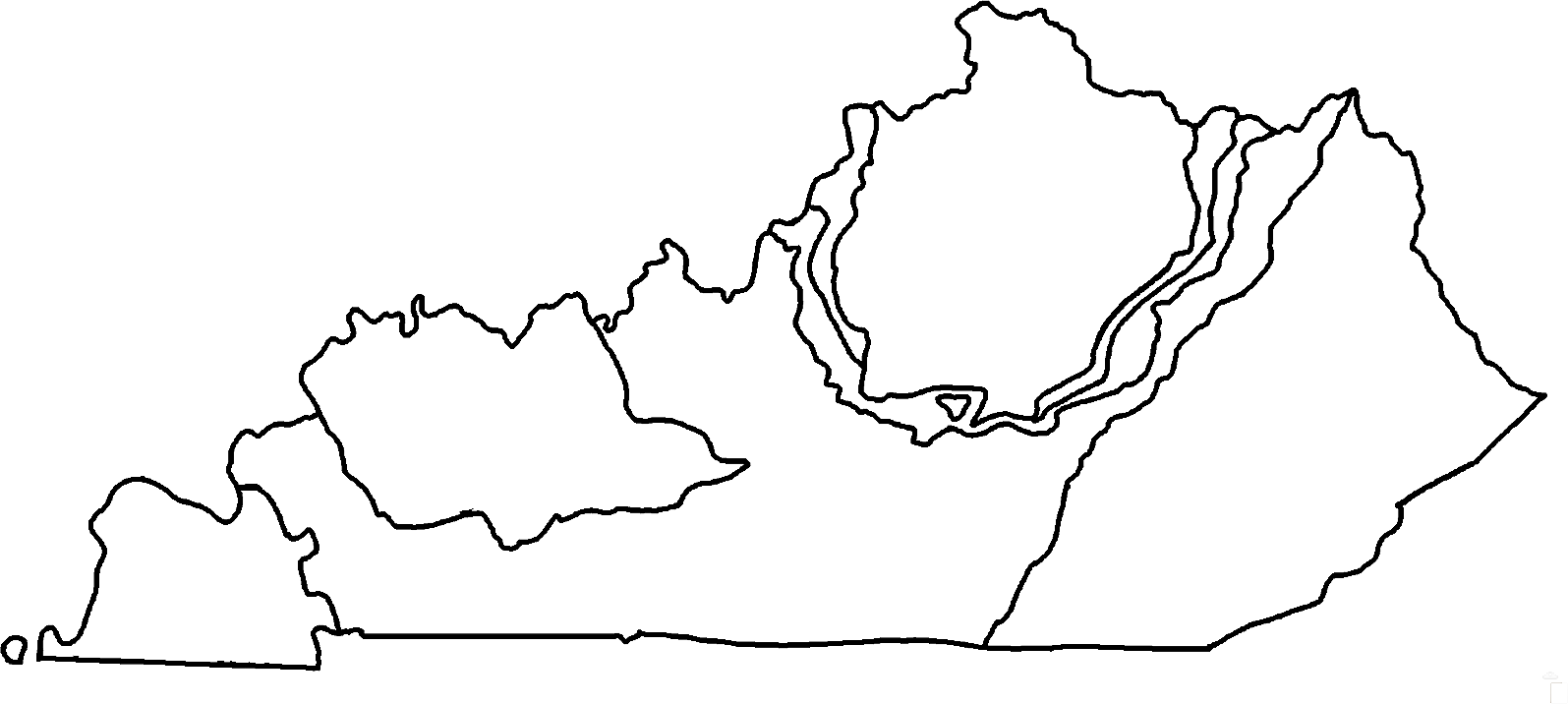